Recipe for Success:Breaking Down Standardized Recipes
Culinary Arts
Recipes
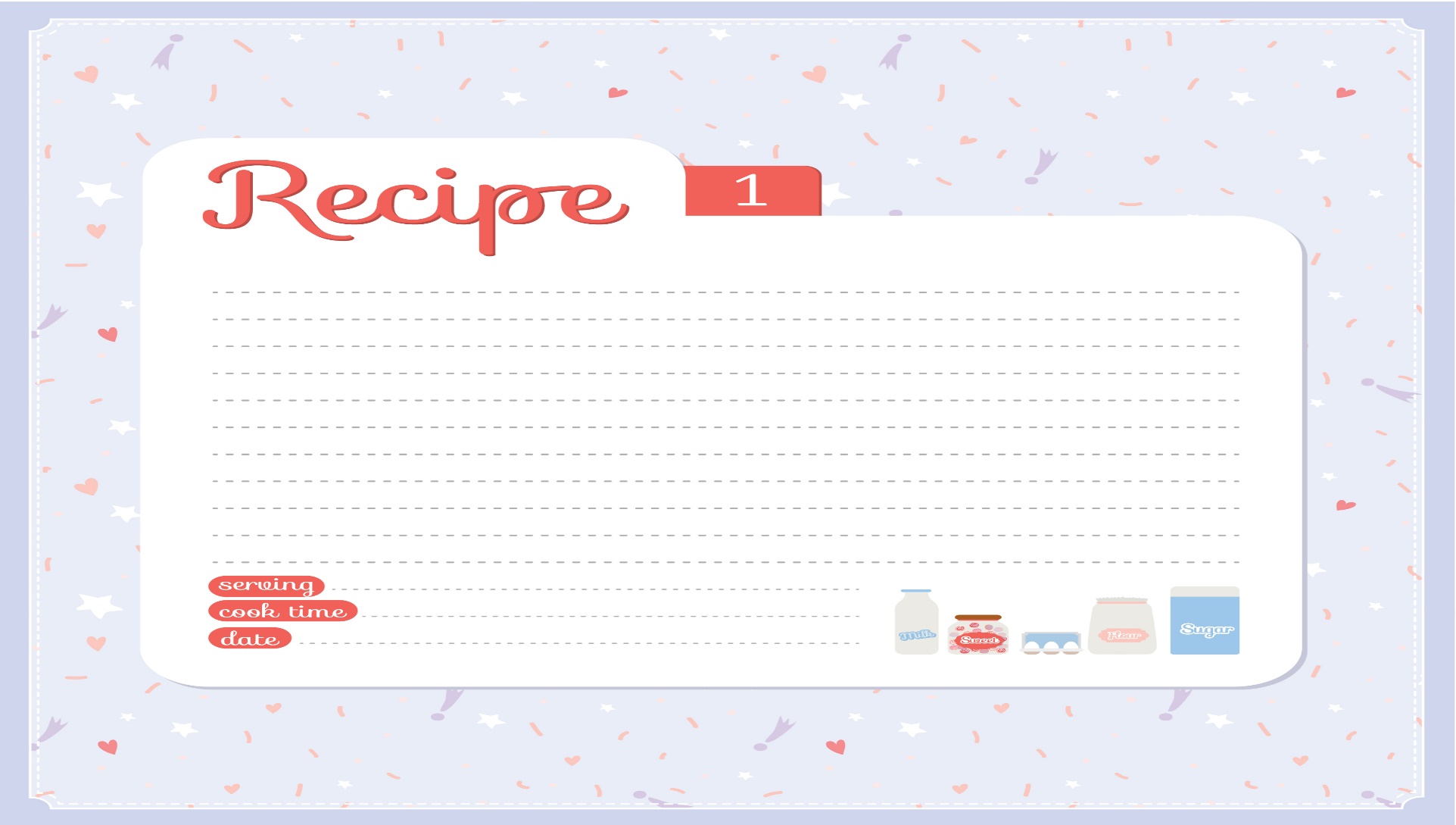 [Speaker Notes: A recipe is a set of directions on how to use ingredients, equipment, preparation instructions and cooking techniques.

Measurements are listed in cups and measuring spoons.]
Standardized Recipes
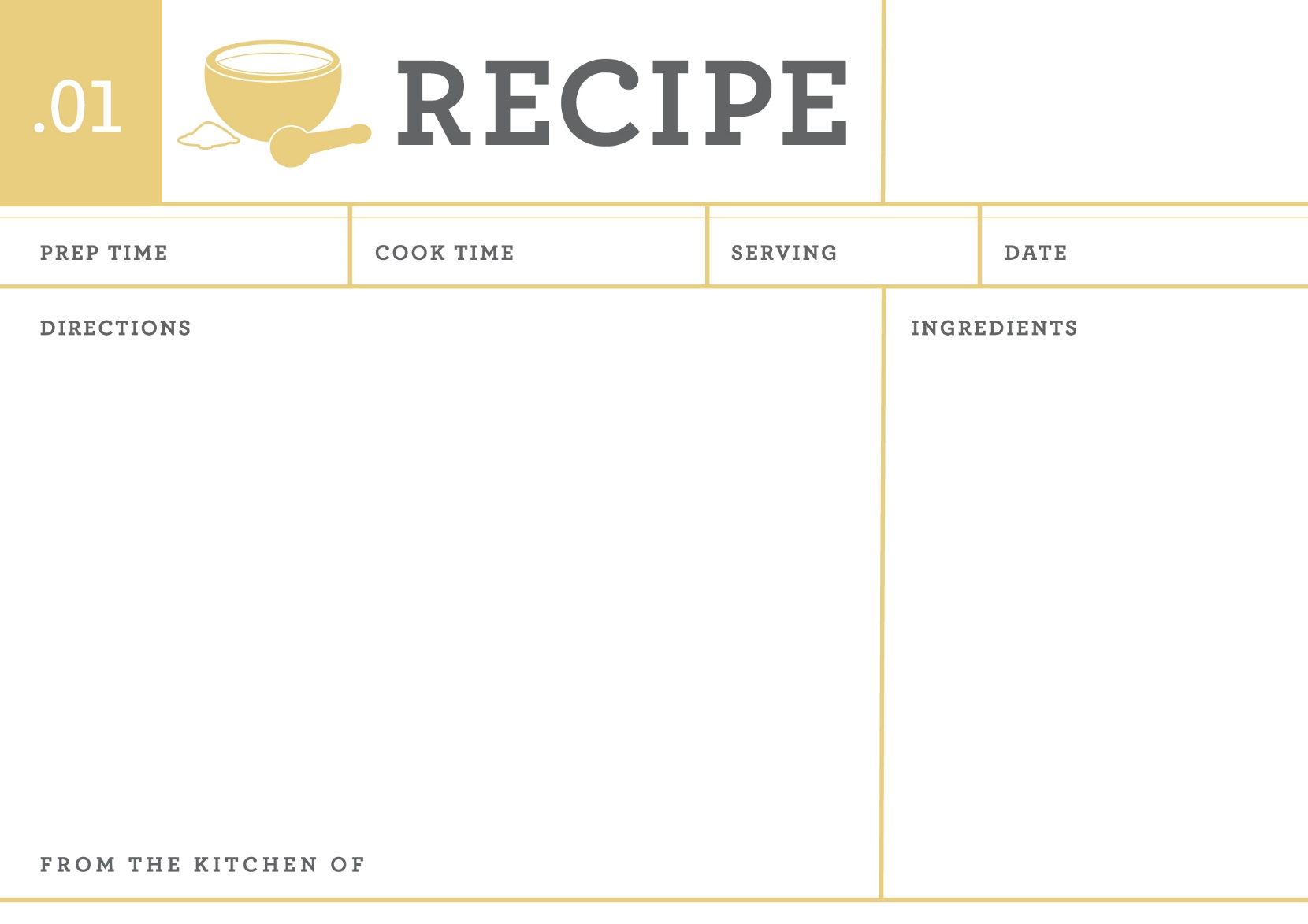 [Speaker Notes: Are a set of written instructions used to consistently prepare a known quantity and quality of a certain food for a food service operation.

A standardized recipe is a recipe that has been carefully adapted and tested to ensure that it will produce a consistent product every time it is used.

Measurements are listed in weight and volume.]
Comparison
Recipes:
Can follow any written format
Ingredients listed in order of use
Measurements are listed by cups and measuring spoons
Preparation instructions included
Small yields – usually 4 to 6
Standardized Recipes:
Format is clear for the foodservice establishment 
Ingredients listed in order of use
Measurements are listed by weight and volume
Preparation instructions may not be included
Large quantity yields – 24 to 100+
[Speaker Notes: Recipes are different from standardized recipes in several areas. 

Note – other differences may be added.]
Benefits of Standardized Recipes
Control of portion size and cost
Consistency in quality and quantity
Elimination of errors in food orders
Elimination of waste in not overproducing food
Increased efficiency
Meeting customer’s expectations
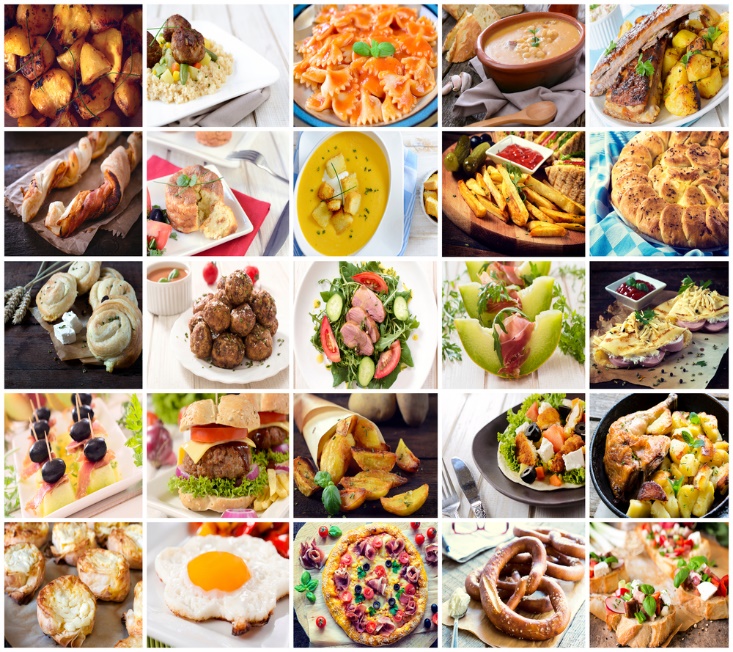 [Speaker Notes: Each standardized recipe goes through a quality control to ensure that everything will meet the standards of the foodservice establishment.

The results will benefit the venue and the customers.]
Components of a Standardized Recipe
Recipe Name
Yield
Portion size
Ingredient quantity
Preparation procedures
Cooking temperatures
Cooking time
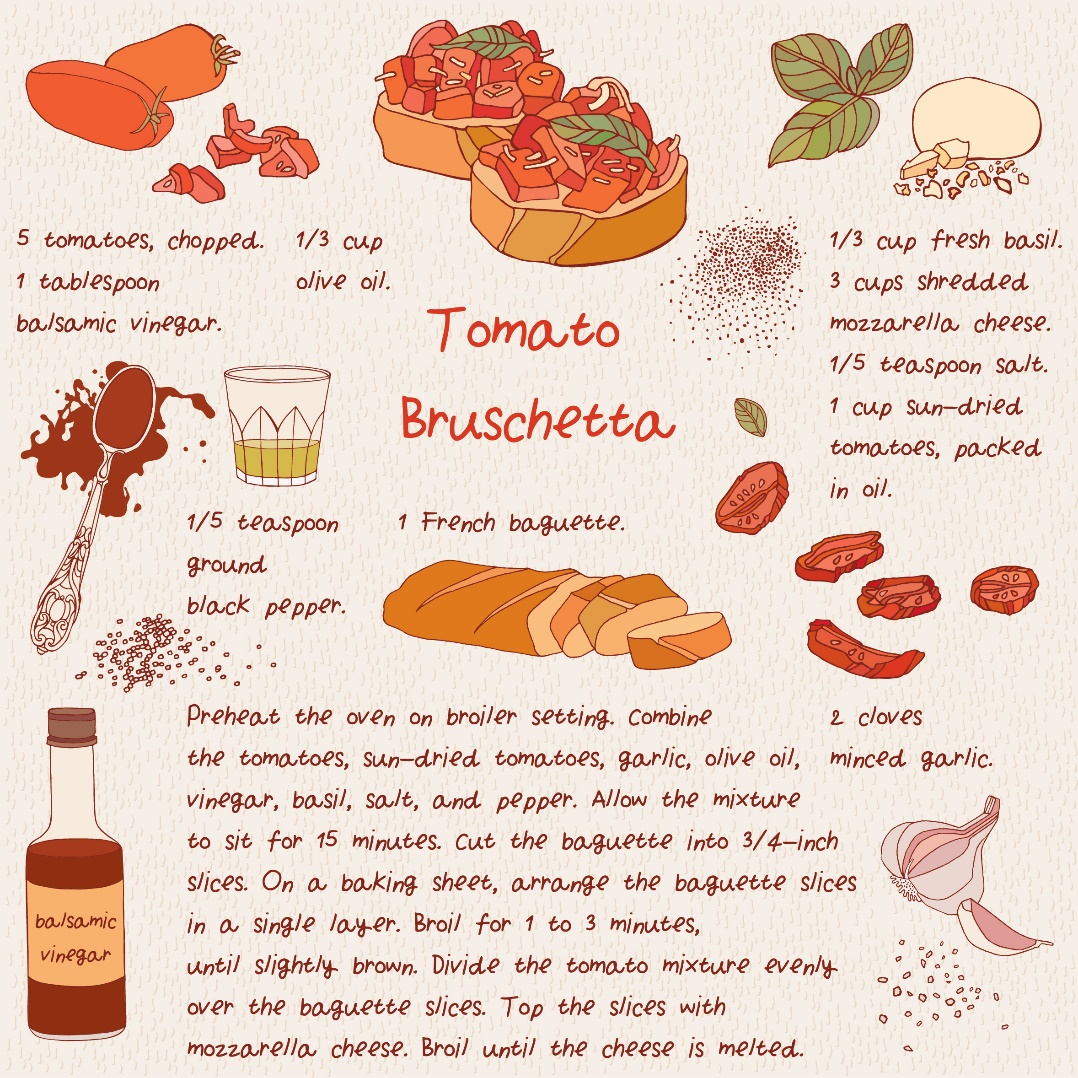 [Speaker Notes: Recipe name - the name on the recipe and on the menu should reflect the same product
Yield - the number of servings or portions the recipe produces
Portion size – the amount or size of an individual serving
Ingredient quantity – the measured portion of each ingredient
Preparation procedures – the step by step directions to produce recipe
Cooking temperatures – used for range tops and ovens where preheating may be required
Cooking time – important to cook the food the recommended time

Other items that may be included:
chef notes
equipment and utensils
plating instructions]
Science of Baking
[Speaker Notes: A formula is a special type of recipe that is used in baking.]
Standardized Recipes for Baking
An exact science that requires precise measuring and accuracy
Recipe includes the exact amount of each ingredient
Often listed in percentages
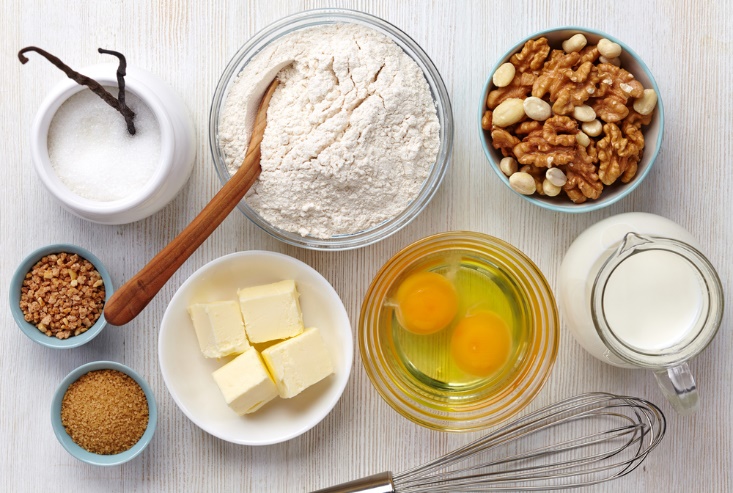 [Speaker Notes: These recipes may not always include instructions needed to prepare the product. 

A standardized recipe includes written procedures to prepare a known quantity and quality of a certain food.]
Conversion Factor
Recipes may need to be changed to accommodate servings
To increase or decrease recipes (2 steps):
Formulas:
New Yield ÷ Old Yield = Conversion Factor
Old Yield x Conversion Factor = New Yield
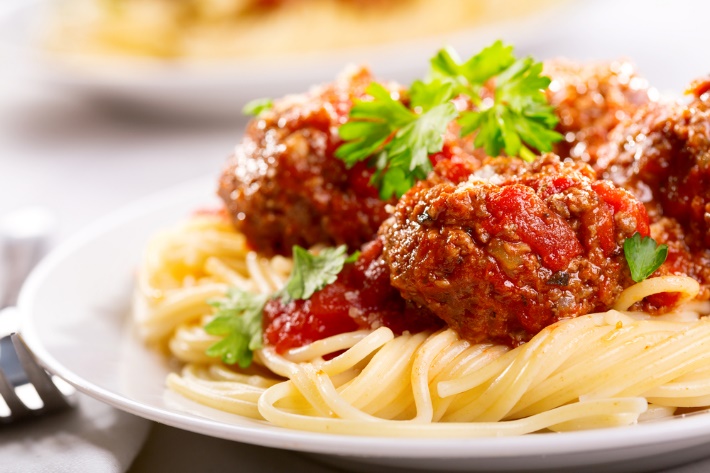 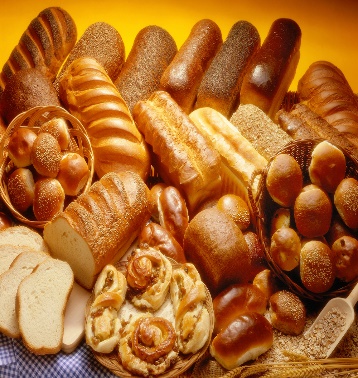 [Speaker Notes: Conversion factor – Increasing or decreasing recipe ingredients by dividing the new yield by the current yield

We will practice converting recipes later in this lesson.]
Mise en Place
French phrase for “put in place”
Work simplification 
Refers to:
Reviewing the recipe before beginning work
Having all foods and equipment ready
A state of mental readiness
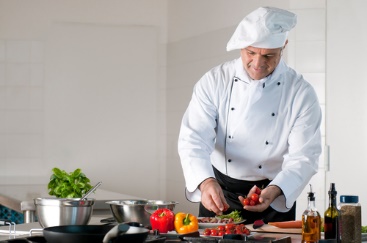 [Speaker Notes: Work simplification – performing a task in the most efficient way possible

This includes:
Assembling:
equipment
ingredients 
serving pieces
tools
Involves: 
cleaning and chopping vegetables 
measuring spices
preheating oven
trimming meats]
Mise En Place Trailer(click on link)
(image from video)
[Speaker Notes: Click on hyperlink to view video:
Mise En Place Trailer
The title of the documentary comes from the French culinary term Mise En Place, the expression for everything in place the rigorous preparation of ingredients and equipment that leads to success in the kitchen. The documentary will follow Team Delhi as they learn that Mise En Place applies not only in the kitchen, but in life. 
https://youtu.be/k411BjqGKUU]
[Speaker Notes: What does this quote mean to you?]
Let’s Review!
What is a standardized recipe?
What are some benefits of standardized recipes?
List the components of a standardized recipe.
What is a conversion factor?
What are the formulas to decrease or increase recipes?
What is mise en place?
How can a chef use work simplification in cooking?
What is mental readiness?
[Speaker Notes: Answers to the questions are found within the slide presentation or may vary with class discussion.]
Questions?
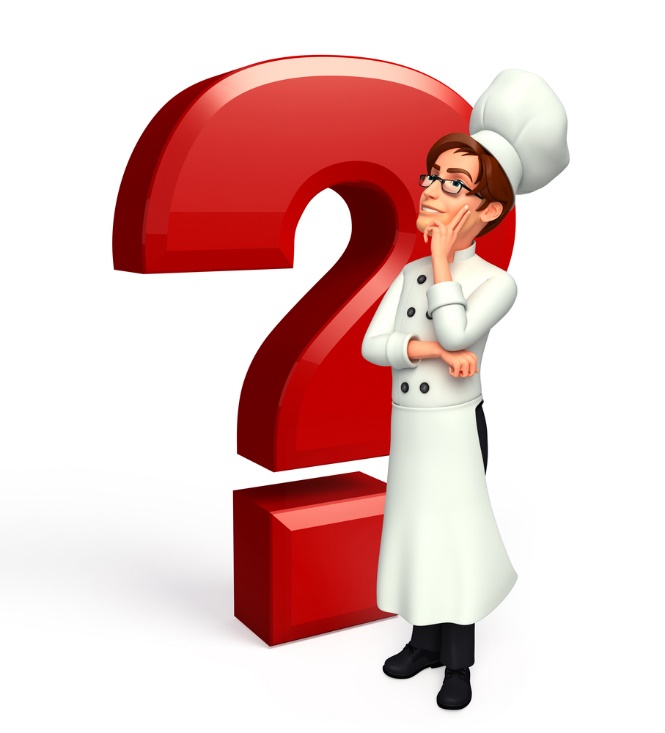 References and Resources
Images:
Shutterstock™ images. Photos obtained with subscription. (Slides 1, 3, 4, 6, 7, 9, 10, 11, 13, 15)
Textbooks:
Culinary essentials. (2010). Woodland Hills, CA: Glencoe/McGraw-Hill.
Draz, J., & Koetke, C. (2014). The culinary professional. Tinley Park, IL: Goodheart-Willcox Company.
Foundations of restaurant management & culinary arts. (2011). Boston, MA: Prentice Hall.
Websites:
Institute of Child NutritionPart of the School of Applied Science at The University of Mississippi, is the only federally funded national center dedicated to applied research, education and training, and technical assistance for child nutrition programs. It is funded by a grant administered through the United States Department of Agriculture (USDA), Food and Nutrition Service (FNS).http://www.nfsmi.org/
References and Resources
Websites:
What’s Cooking: USDA Mixing BowlFood, Nutrition and Consumer Services works to harness the Nation's agricultural abundance to end hunger and improve health in the United States.http://www.whatscooking.fns.usda.gov/
YouTube™:
Mise En Place TrailerThe title of the documentary comes from the French culinary term Mise En Place, the expression for everything in place the rigorous preparation of ingredients and equipment that leads to success in the kitchen. The documentary will follow Team Delhi as they learn that Mise En Place applies not only in the kitchen, but in life. https://youtu.be/k411BjqGKUU